Parlamentaarinen Yritystukityöryhmä – kuuleminen 8.12.2017
Sisältö

Kasvusta - miksi Suomi jää jälkeen?
Kaksi geneeristä kasvun estettä  
Yrittäjämäistä otetta yritystukiin


Petri Roininen
Toimitusjohtaja
Investors House Oyj
Suomi jää jälkeen – miksi?
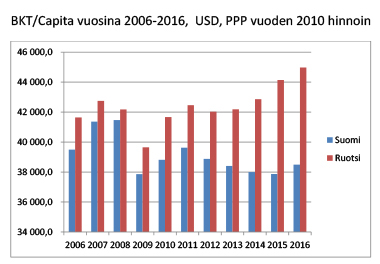 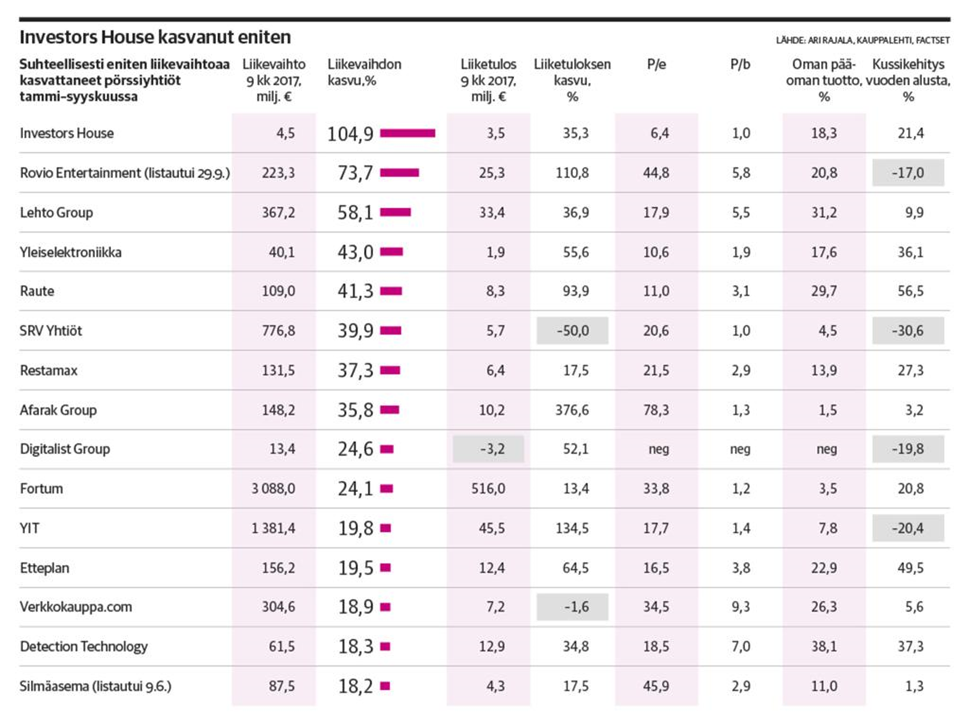 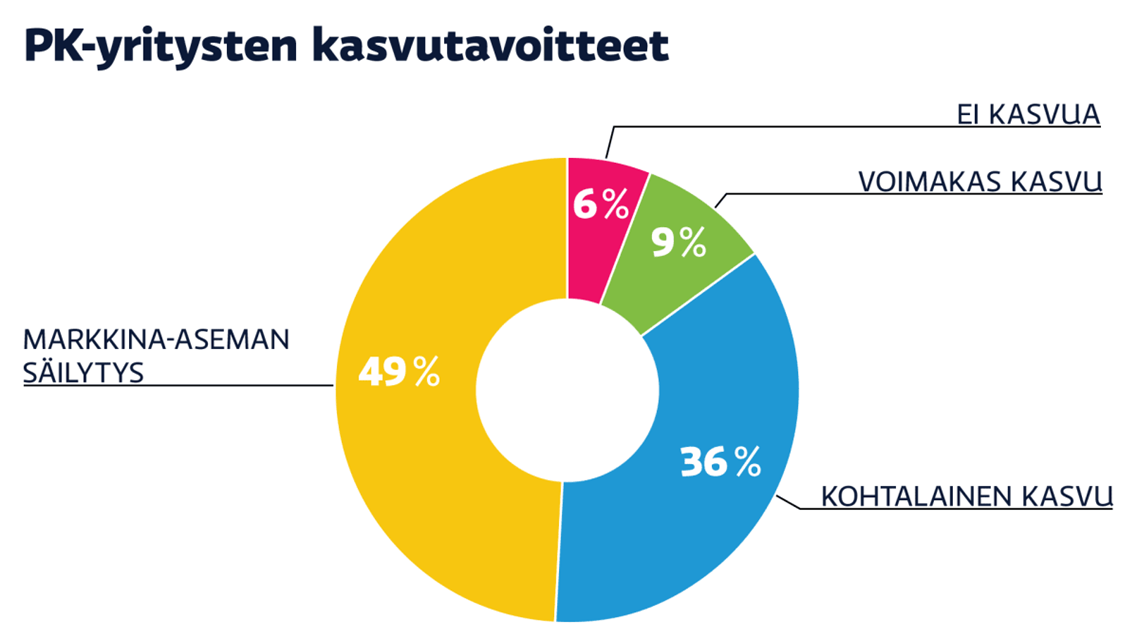 Kaksi kasvun geneeristä estettä – näitä pitäisi rohjeta poistaa
Verotusjärjestelmä leikkaa omistajien kasvuhalua ja -kykyä
Alv 24 %
Työntekiöiden palkat – verot 45 % + sivukulut 30 %
Yhteisövero 20 %
Pääomatulovero 30 - 34 %
Erityisen haasteellinen kasvuyritykselle 
Lopputuloksena liian vähän ja liian laiskoja omistajia

Yhteiskunnan systeemiset tukirakenteet ja laajenneva sääntely 
estävät yritysten kilpailun ja kasvun 
suojelevat tehottomuutta
Purkulistan kärkeen: Pysyvät systeemiset tukirakenteet–esim asumisen julkinen sektori
Tonttien saaminen tuettua / helpompaa kuin yksityisillä
Tontin hinta tuettua / alhaiset luovutushinnat
Ei oman pääoman tarvetta 
Ei oman pääoman tuottovaadetta tai isännän ääntä
Valtion takaamat lainat 95 %:iin saakka 
Lainojen korkotuet 95 %:n lainoille
Käynnistämisavustukset
Yrittäjäriski siirretty de facto valtiolle
Kaavan vaatimien liiketilojen siirto ylihintaisena toiselle yksikölle
Vuokratulo suurelta osin asumis- ja toimeentulotuista
Asuintalovaraus
Verovapaus yhteisöverosta
Omistajan verovapaat osingot 
Systeemi on kallis, hukkaa resursseja ja vääristää kilpailua – asumisen ongelmat ovat ratkaistavissa muilla keinoin paljon tehokkaammin
Arvoketjuja uudistavat tuet: Puurakentaminen - vastustuksesta huolimatta
2010-luvulla iso yritys – vastustusta kilpailuneutraliteettisyistä

Puu kansallisena resurssina alihyödynnetty, ympäristöulottuvuus

Jotta onnistuu: pitäisi koko arvoketju sijoittaja/rakennuttaja – rahoittaja - rakentaja - materiaaliteollisuus olla mukana ja monistusta

Voisi olla toteutettavissa puuohjelmalla, jossa yhdistettynä ARA-tuotanto lyhyellä korkotuella sekä alan T&K-elementti – ja ilman pakottavia kaavavaateita, koska ne vesittäisivät asian

Rajattu ohjelma - ei pysyviä etuja, koska ne vääristävät markkinaa
Yksittäisten yritysten tuet:  ’Vipuvaikutteisiksi’ – ei pysyviksi apurahoiksi
Yksityisen ja julkisen yhdistäminen – vipuvaikutus

Finnveran Aloitusrahaston / Tekesin / Tesin markkinaehtoinen sijoitus samoin ehdoin kuin yksityissijoittajat - vipuvaikutus
ARA:n lyhyt korkotuki (2016 ) askel oikeaan suuntaan – yhdistää julkista ja yksityistä


Muita 
Palkkatuki ja työvoimapoliittinen tuki eri ohjelmien kautta tarjoavat  mahdollisuuden kokeilla kohtuullisin kustannuksin
Tekesin lainat ja tuet yksitäisille pk-yrityksille – kovin pienet hankkeet hallinnoillisesti työläitä vs hyöty
Yritystuet 2017 - kiinnipitoa eilisestä vai kurkottamista huomiseen?
Yritystuet laajalti katsoen kohdentuvat TEM:n selvityksen mukaan:
 
Suoriin tukiin 1,1 rd € ja verotukiin 2,9 mrd € = 4,0 mrd €
Tavoite taloudellinen tai taloudellinen ja yhteiskunnallinen yht 90 %
Säilyttäviin (90 %) pikemmin kuin uudistaviin (10 %) (TEM) 
Ekosysteemin kehitys vs yksittäinen toimi/yritys ei tiedossa
Em lisäksi mm alennetut alv –kannat 3,0 Mrd €


’’Only tradition worth keeping is moving from old to what is about to come next’’
Yhteenveto - Yrittäjämäistä otetta yritystukiin
1. Rehellinen tilanneanalyysi - Suomi jää jälkeen
Keskeinen syy: ei ole riittävästi kasvuhaluisia ja –kykyisiä omistajia
Keskeinen seuraus: Pääomat ja henkiset resurssit eivät ohjaudu kasvuun 

2. Omistamisen verotus on avainasemassa  
Lisää omistajia ja lisää kasvuhaluja
Sijoittaminen kasvuyrityksiin saatava kiinnostavaksi ja pääomat liikkeelle 
Kansainvälisessä verokilpailussa on oltava kilpailukykyinen ja ennustettava

3. Pysyvien systeemisten tukirakenteiden purkaminen välttämätöntä 
Tilaa kasvuhaluisille yrittäjille – avataan suljettuja markkinoita
Julkinen talous tervehtyy - mahdollisuuksia
samalla valtion yrittäjäriski supistuu  

4. Uudistavat tuet kohdennettava koko arvoketjuihin
Koko arvoketju – tilaajavetoiset rohkeat kokeilut 
Valtionyhtiöt kerran teollistivat maan, nyt julkisen ja yksityisen pääoman yhdistämisen kautta